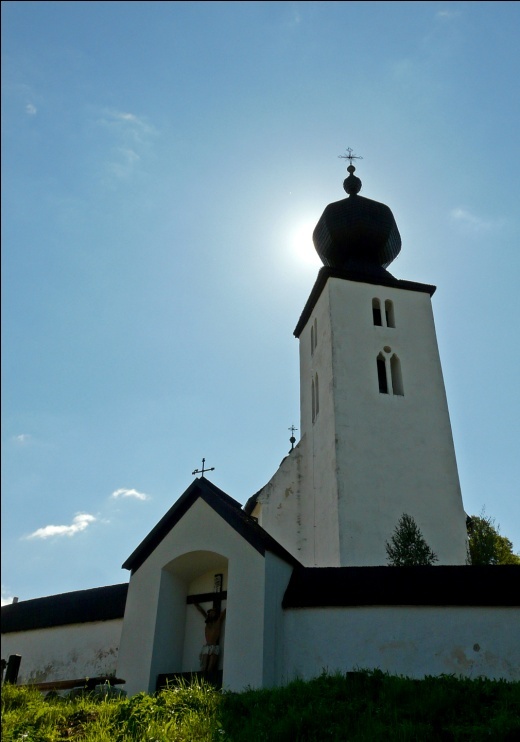 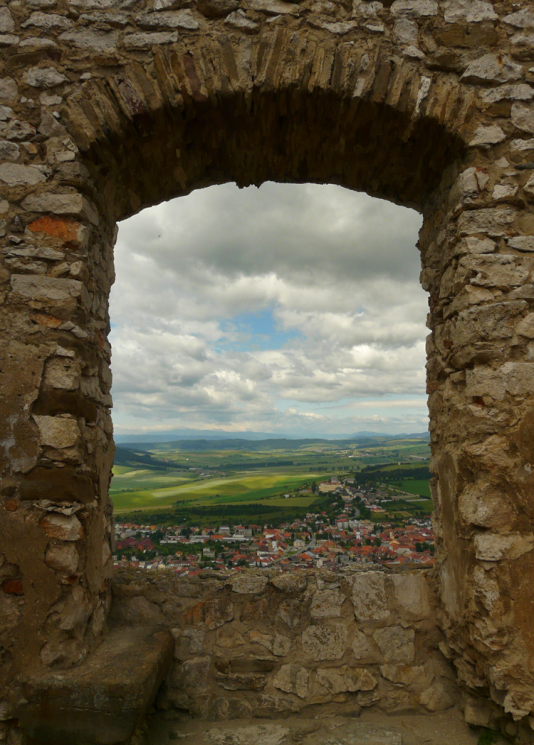 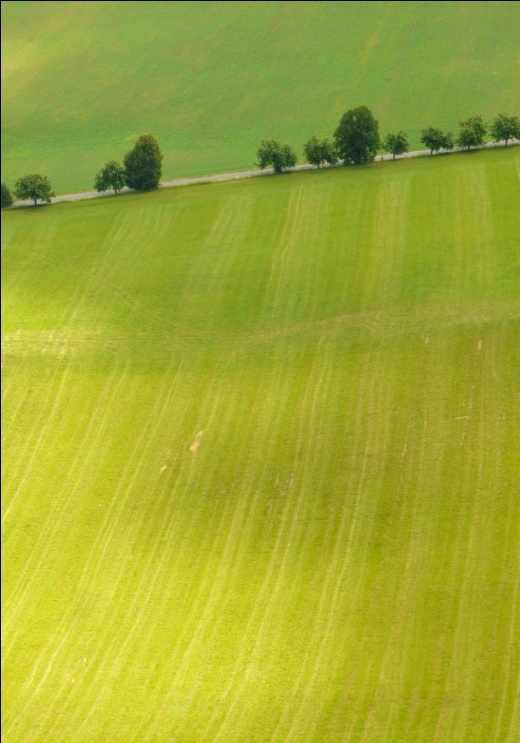 Kirche in Žehra
Aussicht von der Burg
Natur von Zips
Zipser Region
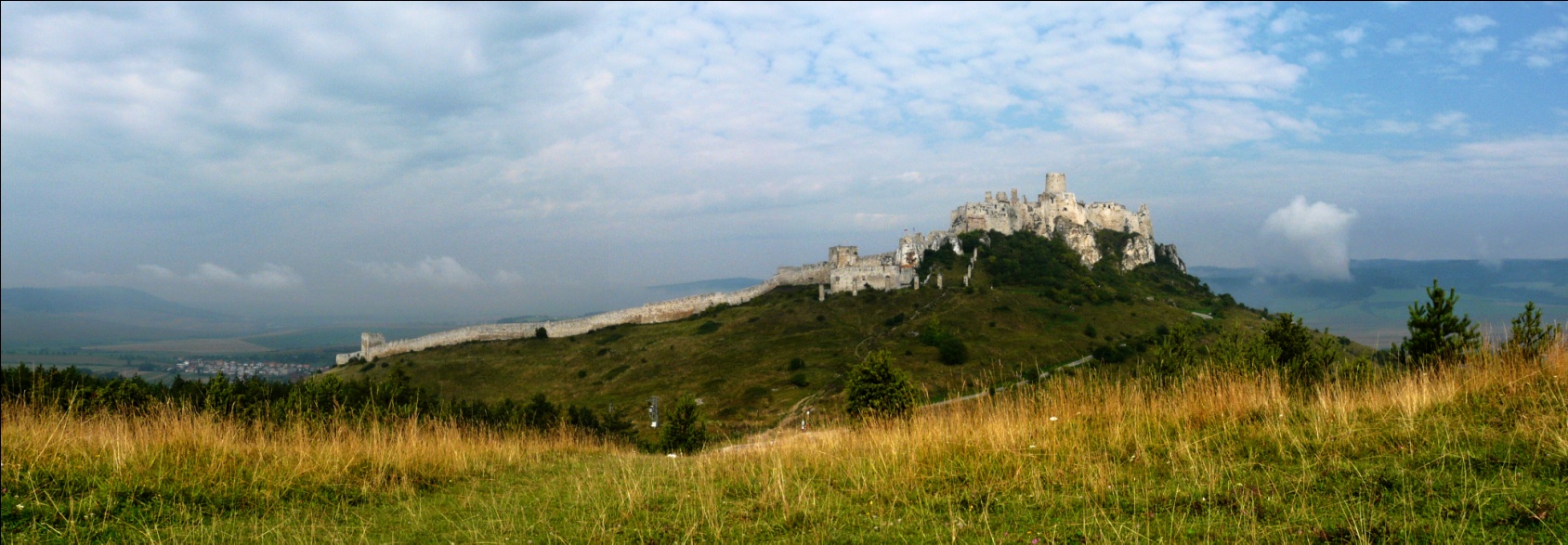 Zipser  Burg